Video 9: 3-Point Holistic Rubric
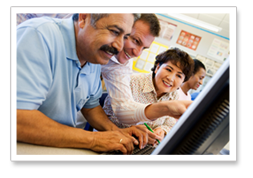 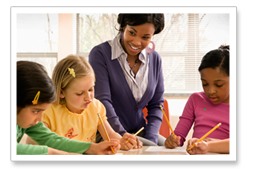 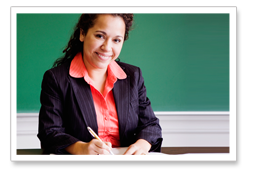 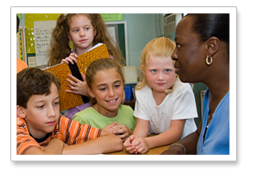 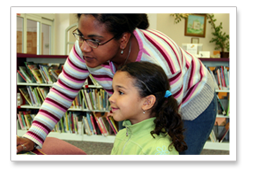 New York State 2013 Grades 3-8 Common Core Mathematics Rubric and Scoring Turnkey Training
[Speaker Notes: Ensure participants have a copy of the Grade 8 Short-response (2-point) Sample Guide/Practice Set packet.

The general purpose of this video:  To examine the changes in the three-point holistic rubric]
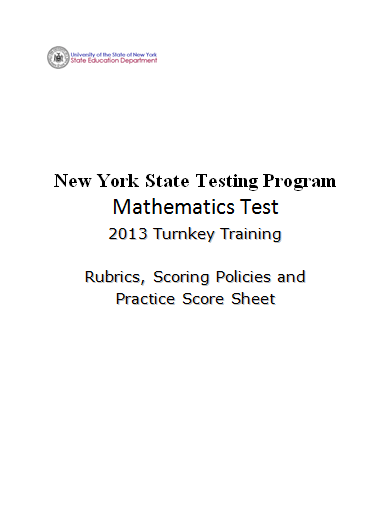 2
[Speaker Notes: Refer participants to the Rubrics, Scoring Policies and Practice Score Sheet packet.]
Mathematics 3-point Holistic Rubric
3
[Speaker Notes: Explanation of 3-point, extended-response, rubric.

The 3-point rubric applies to all grade 3 – 8 extended-response questions. Responses that demonstrate each level of understanding are further defined by the approved guide papers. It is important to understand the differences in the language at each score point on the rubric.  The Guide papers will show how the student responses are held to the criteria in the rubric.]
Mathematics 3-point Holistic Rubric (Continued)
4
[Speaker Notes: Read through the rubric.  Read all text from score point 3 first and then move down the score scale.  

A three-point response answers the question correctly and demonstrates a thorough understanding.  A three-point response may not necessarily be without minor errors.

What do you notice when you compare the bullets that describe the top score on the 3 point rubric to the top score on the 2 point rubric?]
Mathematics 3-point Holistic Rubric (Continued)
5
[Speaker Notes: When you compare the bullets that describe the top score on the 3 point rubric to the top score on the 2 point rubric you will notice that the language is exactly the same.]
Mathematics 3-point Holistic Rubric (Continued)
6
[Speaker Notes: Review 2-point score point.

2 Points
A two-point response is partially correct.
This response
demonstrates partial understanding of the mathematical concepts and/or procedures embodied in the task
addresses most aspects of the task, using mathematically sound procedures
may contain an incorrect solution but provides complete procedures, reasoning, and/or explanations
may reflect some misunderstanding of the underlying mathematical concepts and/or procedures

Highlight words that set the 2 point score point papers apart from a 3 or a 1. 

Recognize that the bullets listed here describe work that represents a partial understanding of the standard being assessed. A paper wouldn’t necessary have to match all the bullets to be considered a 2.   We are looking for where the work fits best into the rubric’s descriptions.]
Mathematics 3-point Holistic Rubric (Continued)
7
[Speaker Notes: Review the 1-point score point.

.
 
This response
 
demonstrates only a limited understanding of the mathematical concepts and/or procedures embodied in the task
may address some elements of the task correctly but reaches an inadequate solution and/or provides reasoning that is faulty or incomplete
exhibits multiple flaws related to misunderstanding of important aspects of the task, misuse of mathematical procedures, or faulty mathematical reasoning
reflects a lack of essential understanding of the underlying mathematical concepts
may contain correct numerical answer(s) but required work is not provided

A one-point response is incomplete and exhibits many flaws but is not completely incorrect]
Mathematics 3-point Holistic Rubric (Continued)
8
[Speaker Notes: Review the 0-point score point.

A zero-point response is incorrect, irrelevant, incoherent, or contains a correct response arrived at using an obviously incorrect procedure. 

Although some parts may contain correct mathematical procedures, holistically they are not
sufficient to demonstrate even a limited understanding of the mathematical concepts embodied in the task.

The zeros that are completely incorrect are pretty easy to recognize. 

We do need to be aware and watching for situations where the student has a correct answer, but it was found using and obviously incorrect procedure.  These are times when it’s good to have another scorer confirm that the procedure was incorrect and not just an unusual method.  

There are also times when the student does some correct work, but it isn’t enough holistically to demonstrate even a limited understanding.  So how do we know if a student has demonstrated a limited understanding of the task?  We determine this by examining the 1’s and 0’s in the guide papers to see how these scores are illustrated in the student work.]
Grades 3-8 Mathematics Assessment Scoring Training
Video 1: Instructional Shifts
Video 2: Holistic Scoring
Video 3: Scoring Policies & the Test Development Process
Video 4: Two Point Holistic Rubric
Videos 5-8: Guide Papers and Practice Sets- 2 Point Rubric
Video 9: Three Point Holistic Rubric
Videos 10-13: Guide Papers and Practice Sets- 3 Point Rubric
9
[Speaker Notes: Use videos 10-13 to practice scoring with the three point holistic rubric]
Resources
For questions related to assessment: 
Email your question to: emscassessinfo@mail.nysed.gov
Check for additional information at the following website http://www.p12.nysed.gov/assessment/ei/eigen.html
For questions related to APPR
Email your question to: educatoreval@mail.nysed.gov
Additional information regarding the common core shifts can be found at the following website: 
http://engageny.org/resource/common-core-shifts/
10
[Speaker Notes: This concludes video 9 on the three point holistic rubric.  

The rubrics define the levels of performance but it’s the guide papers that really show us what student work looks like at each level.  

Move onto the next section of videos to extend your understanding of the three point rubric.]